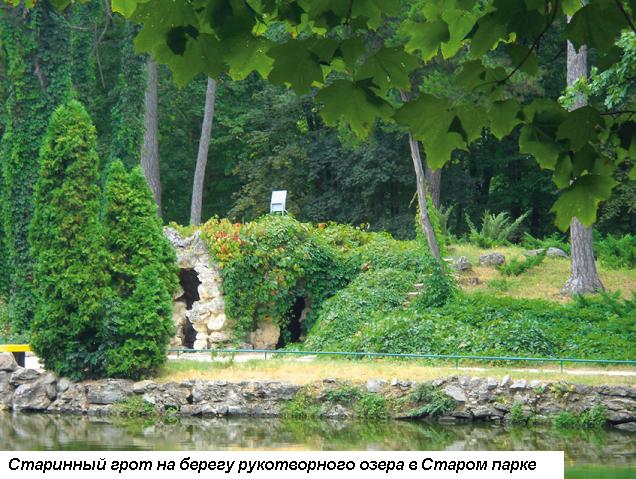 Біосферний заповідник 
«Асканія-Нова»імені Ф.Е.Фальц-Фейна
Історія створення...
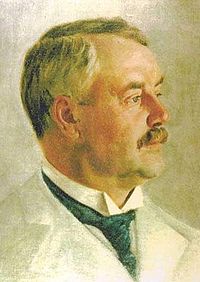 З кінця ХІХ ст. Фрідріх Едуардович Фальц-Фейн в економії "Асканія-Нова" почав створювати захисні ділянки. Перші його спроби (1883, 1888 роки)   Виявилися невдалими, оскільки відведені під заповідання землі потрапляли у смугу доріг Чумацького шляху, що на той час проходили через Асканію-Нова.
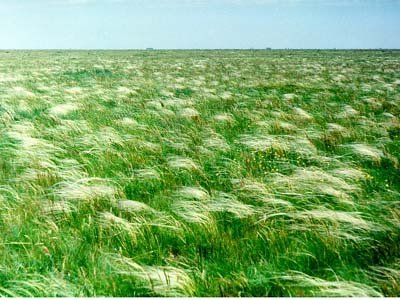 У 1898 році Ф. Фальц-Фейн закладає нову заповідну ділянку площею 520 десятин. Саме вона стала праядром нинішнього біосферного заповідника.
Хронологія подій…
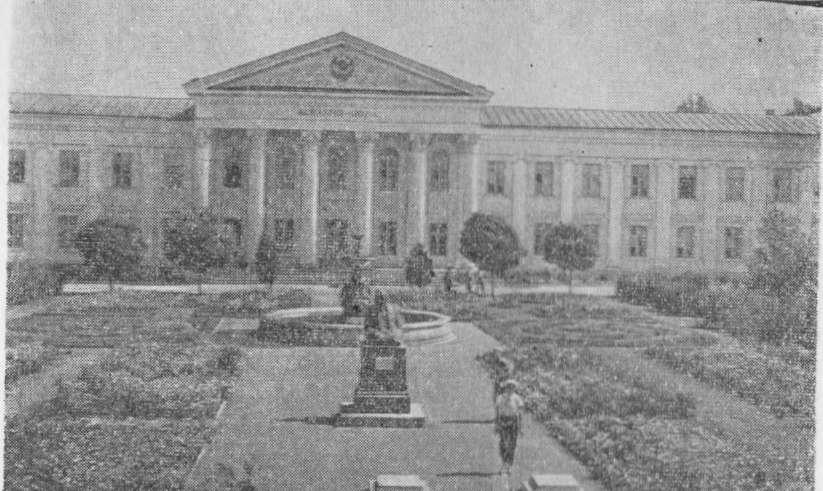 1 квітня 1919 року - "Асканія-Нова" була проголошена Народним заповідним парком.

 лютий  1921 року -  створюється перший державний степовий заповідник "Чаплі". 

грудень  1984 р.  - заповідник  був включений до міжнародної мережі біосферних резерватів .
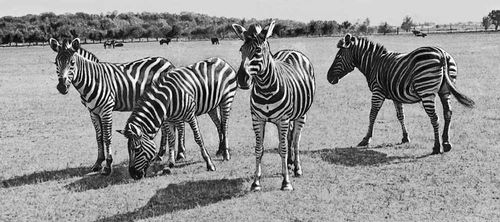 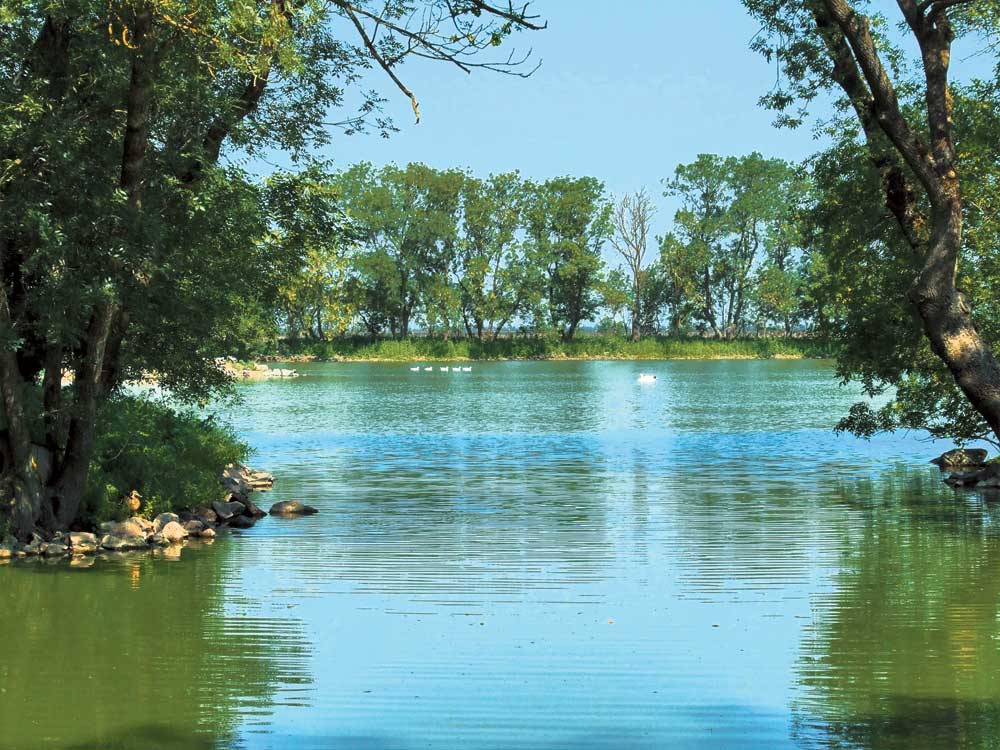 Територія заповідника…
заповідна зона - 11054 га
 буферна  зона - 6895 га
 зони антропогенних ландшафтів – 15358 га.


     Землекористування : 
 цілинний степ і перелоги (11054,0 га),
 дендрологічний парк (196,6 га) 
 зоопарк (61,6 га)
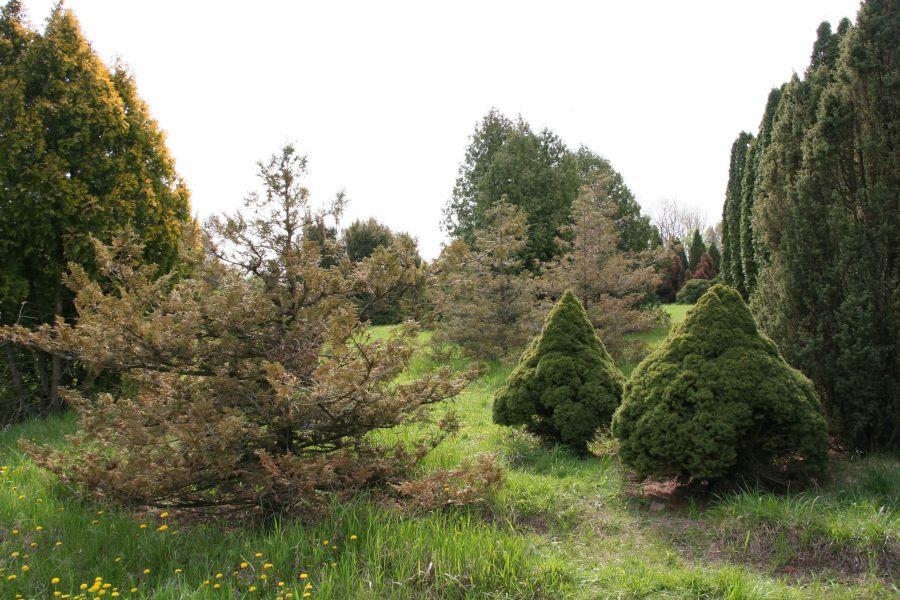 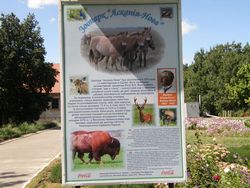 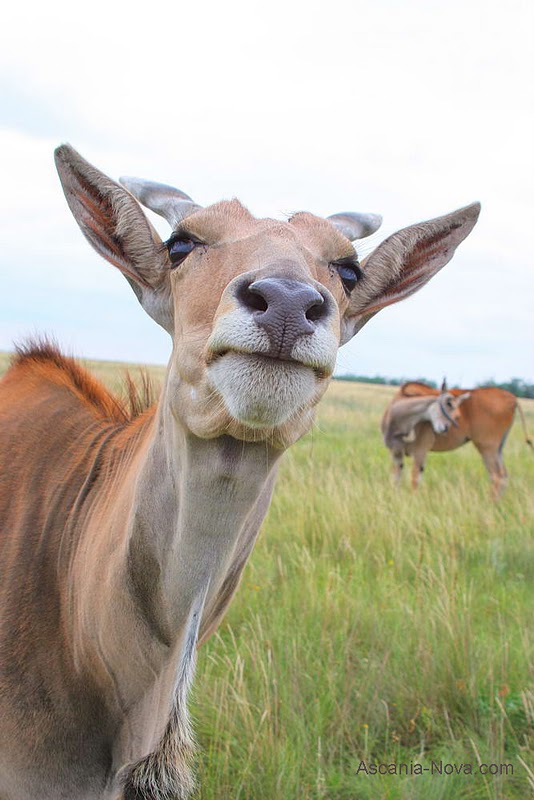 Рослини, занесені у Червону книгу України…
зіркоплідник 
частуховидний
ковила українська
карагана скіфська
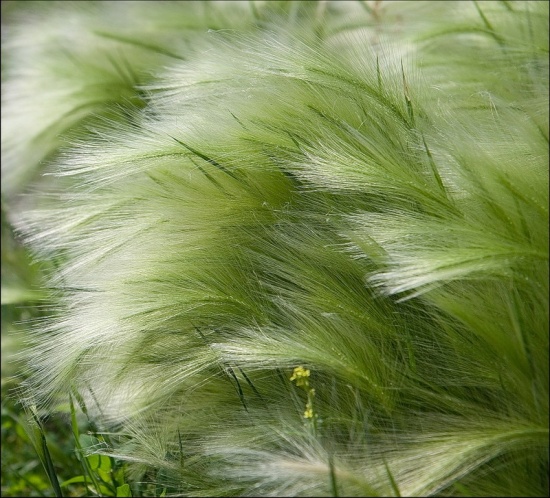 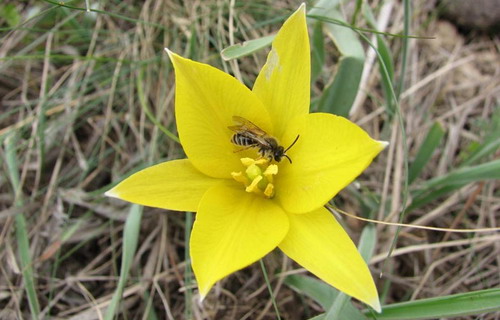 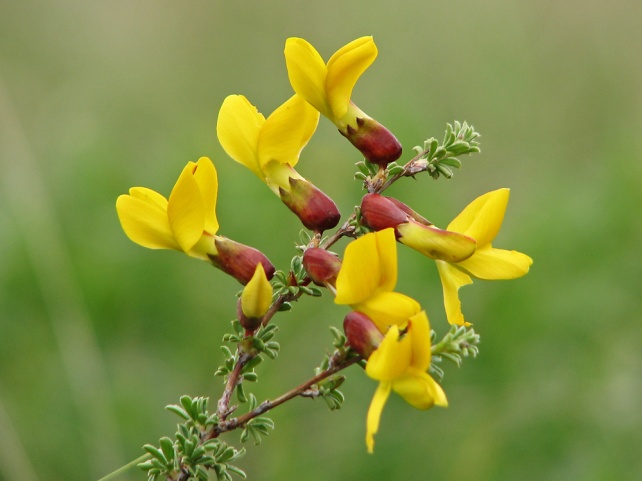 тюльпан Шренка
волошка Талієва
рябчик шаховий
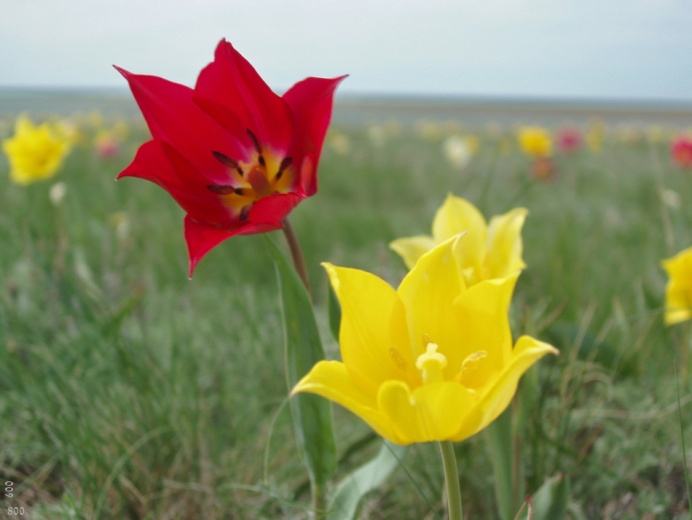 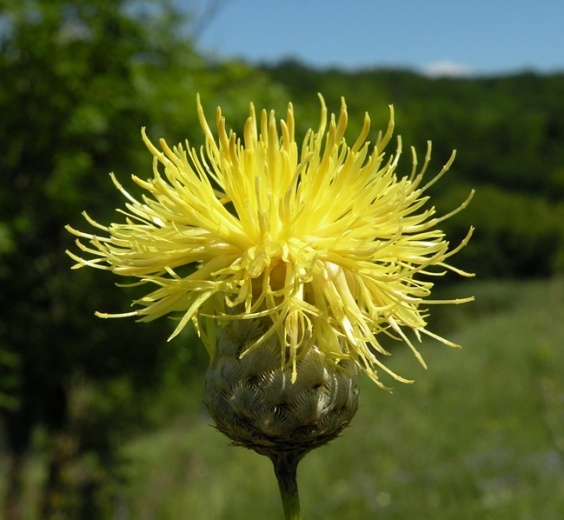 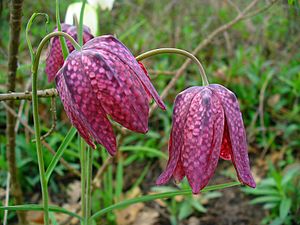 Цілинний степ „Асканія-Нова” – єдина в Європі ділянка типчаково-ковилового степу, якого ніколи не торкався плуг, - має велику наукову, культурно-пізнавальну та практичну цінність...
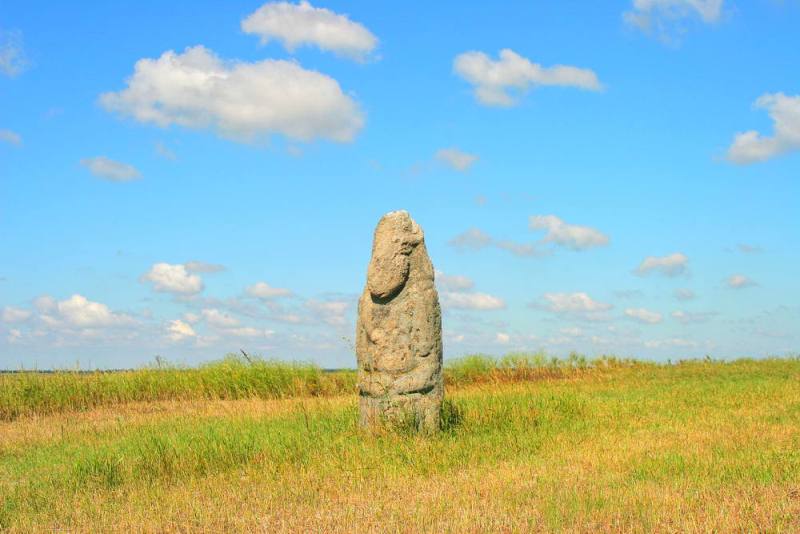 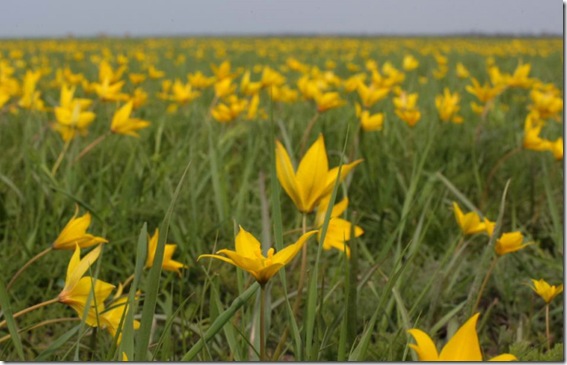 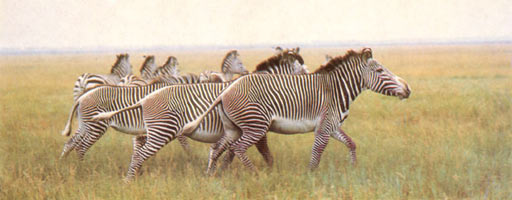 Тваринний світ  заповідного степу  зберіг свою аборигенну фауну, за винятком крупних видів ссавців та птахів. Тут зустрічаються типові мешканці степового ландшафту: малий ховрашок, степовий байбак, тушканчик великий, заєць-русак, мишовидні гризуни, а також середні та дрібні хижаки: звичайна лисиця, степовий тхір, ласка.
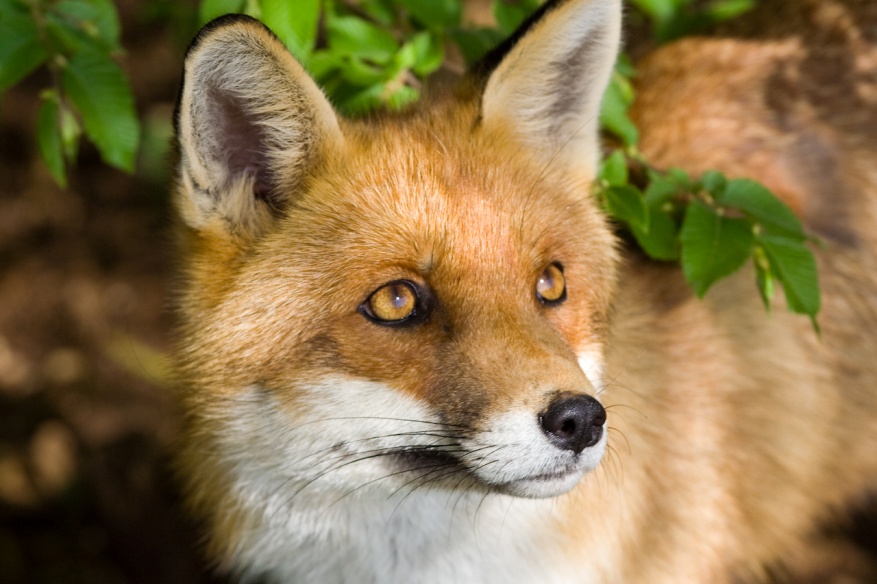 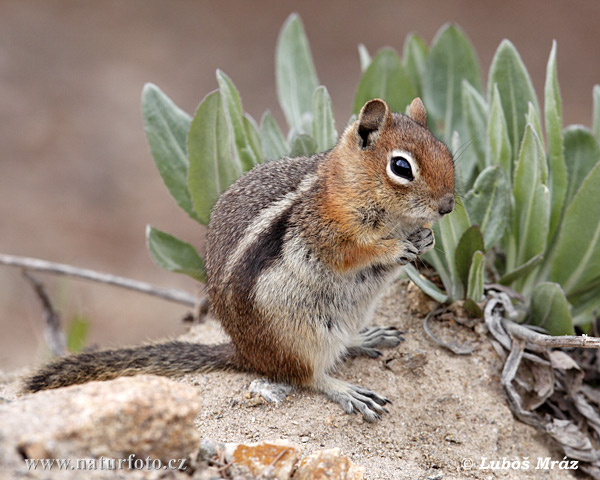 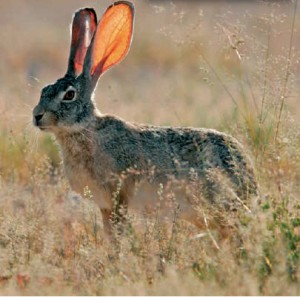 Великий Чапельський під
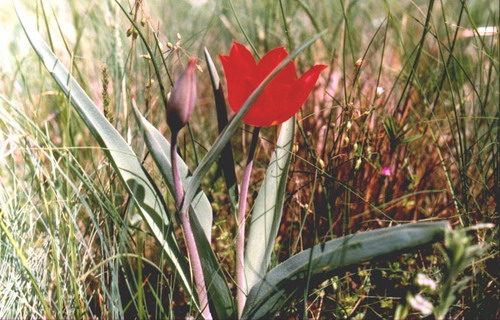 Великий Чапельський під (4х6 км) - унікальна депресія, для якої характерно періодичне заповнення талою водою. В найглибшій частині зростають гідрофіти, у тому числі найрідкісніший вид в Україні - зіркоплідник частуховидний.
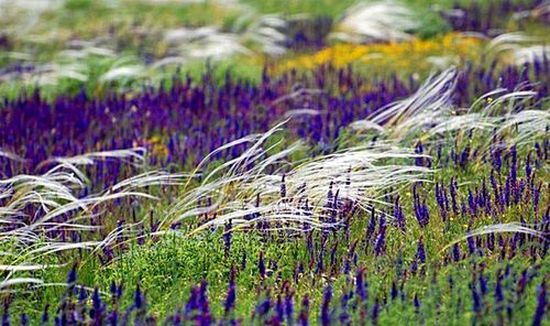 На цій ділянці найвищий показник видової насиченості квіткових - 368 видів. Флора поду налічує також значну кількість ендеміків - 53 види, з них 7 зустрічаються лише тут, а 8 видів занесені до “Червоної книги України”.
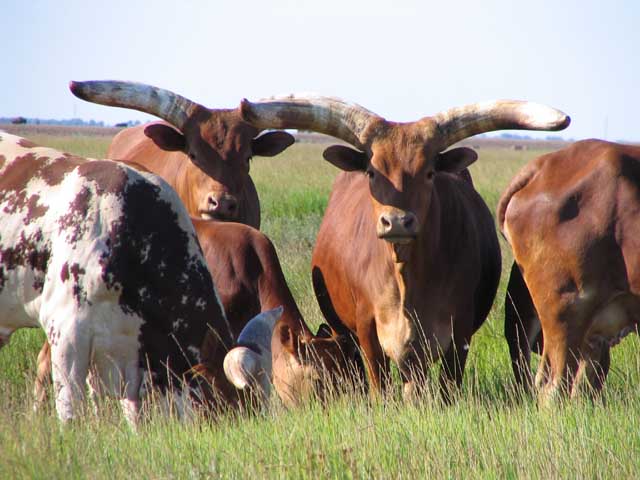 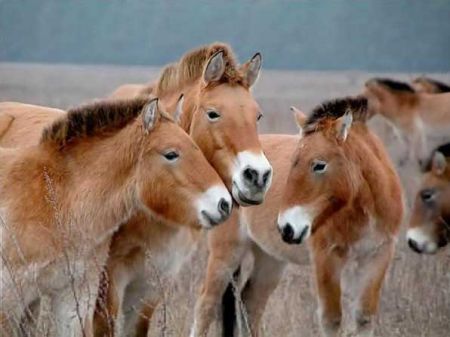 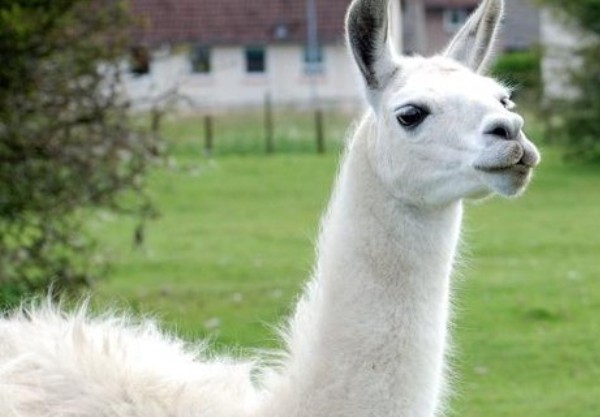 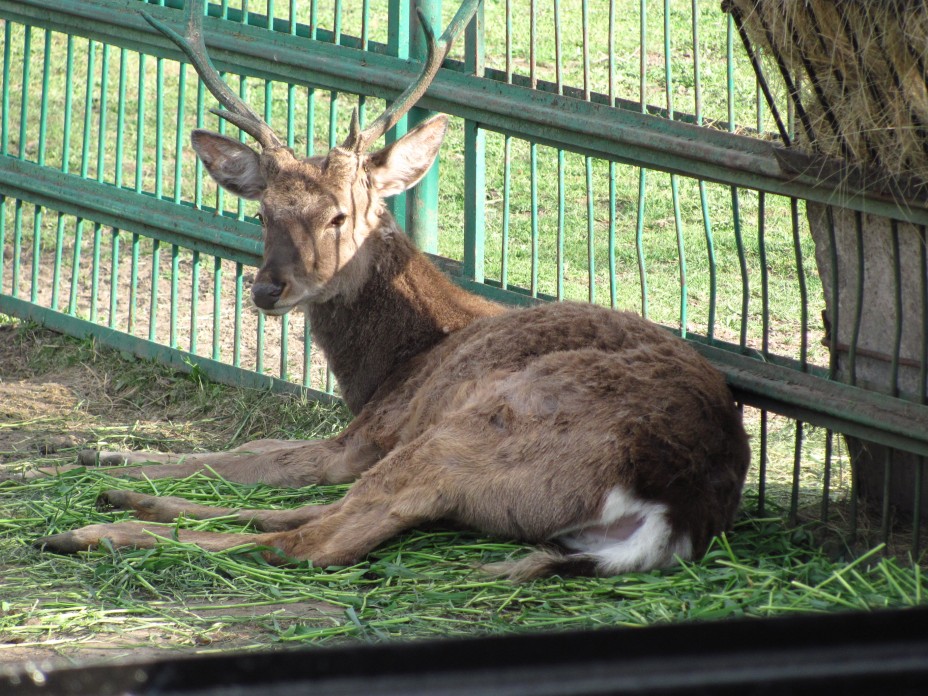 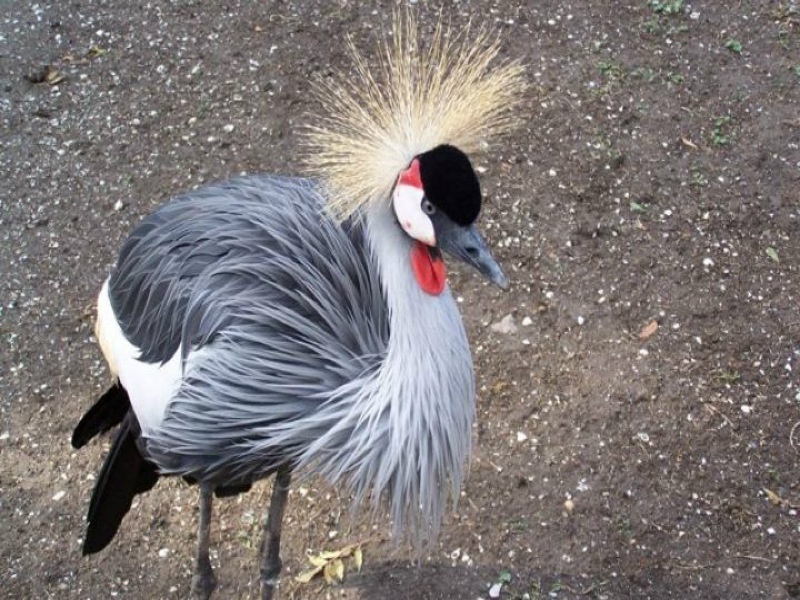 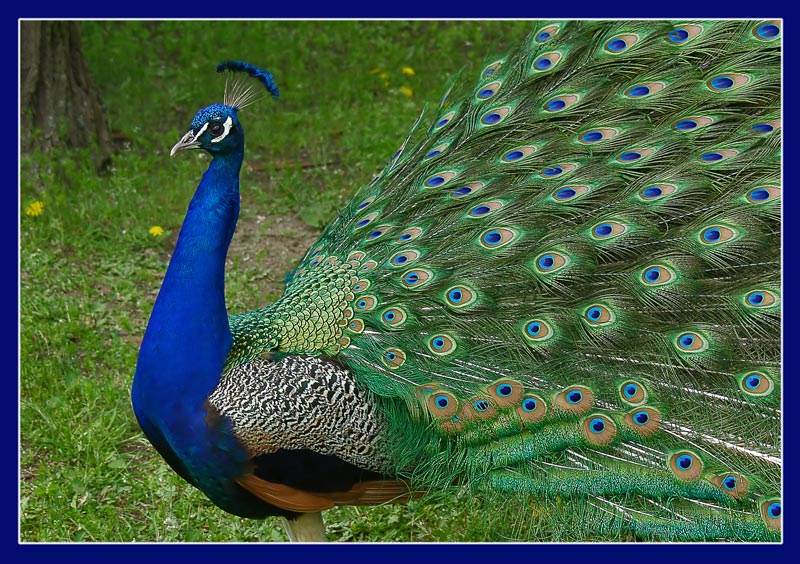 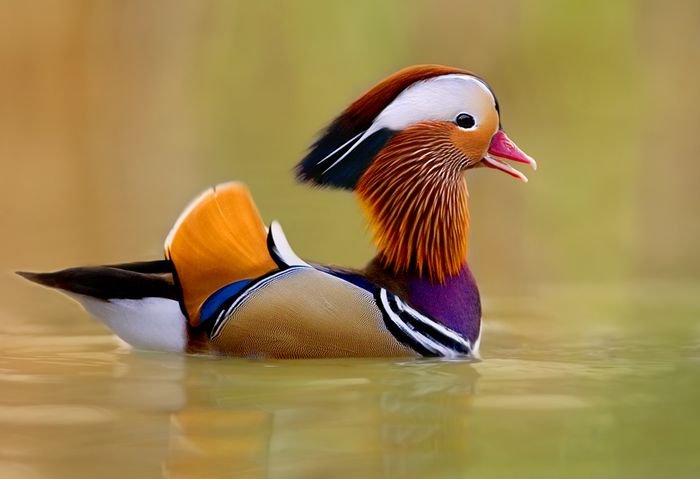 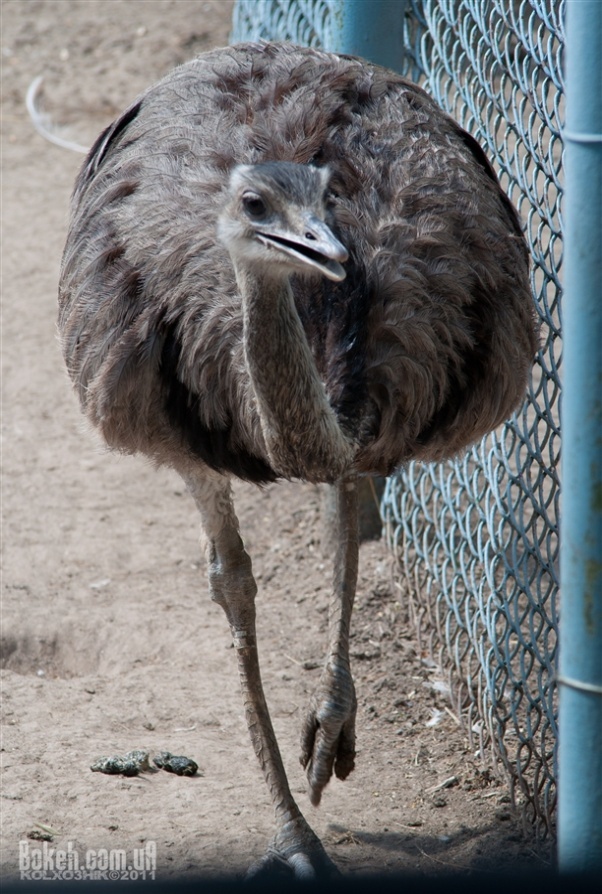 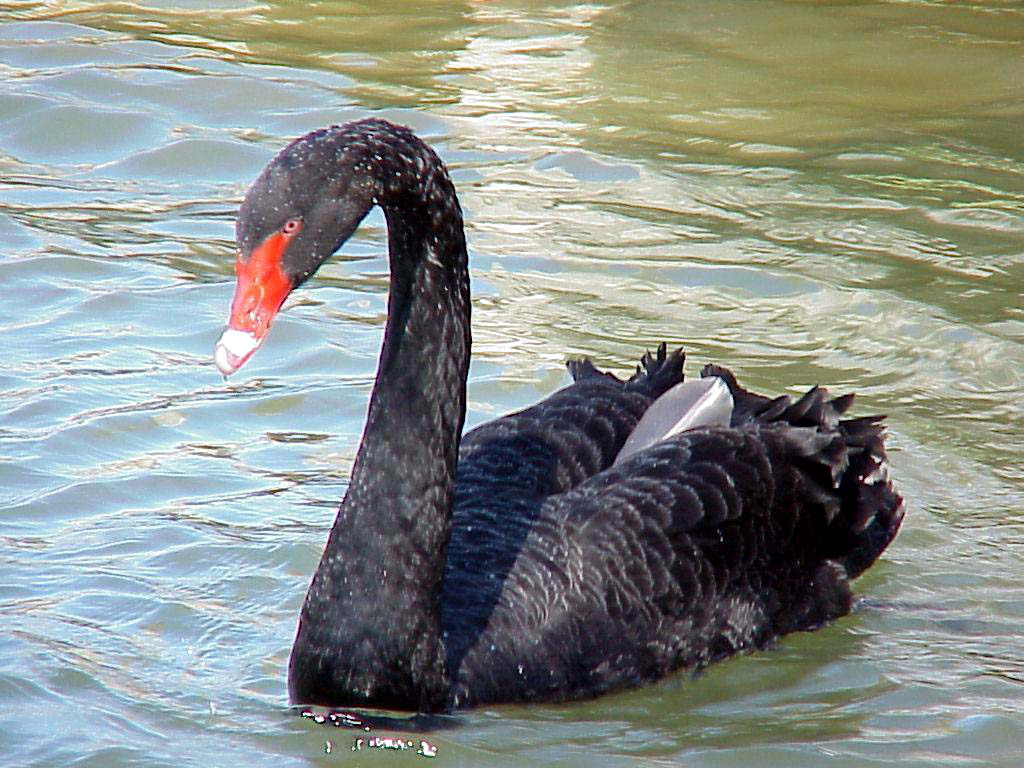 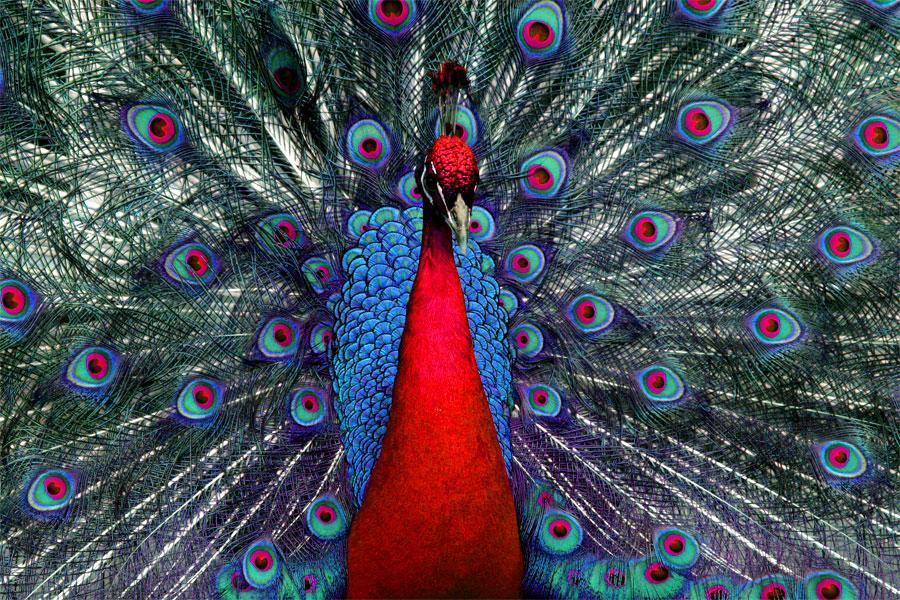 Цікавий факт:
Величезна кількість країн постійно намагаються купити тварин з Асканії-Нови. Китайці шлють запити з приводу болотного оленя, німці і французи пристрасно мріють роздобути оленя Давида. Однак найбільше страждає Узбекистан, якому потрібен сайгак. Але в заповіднику існує суворе правило - купувати можна тільки птахів. Особливим попитом користуються павичі і вінценосні журавлі.
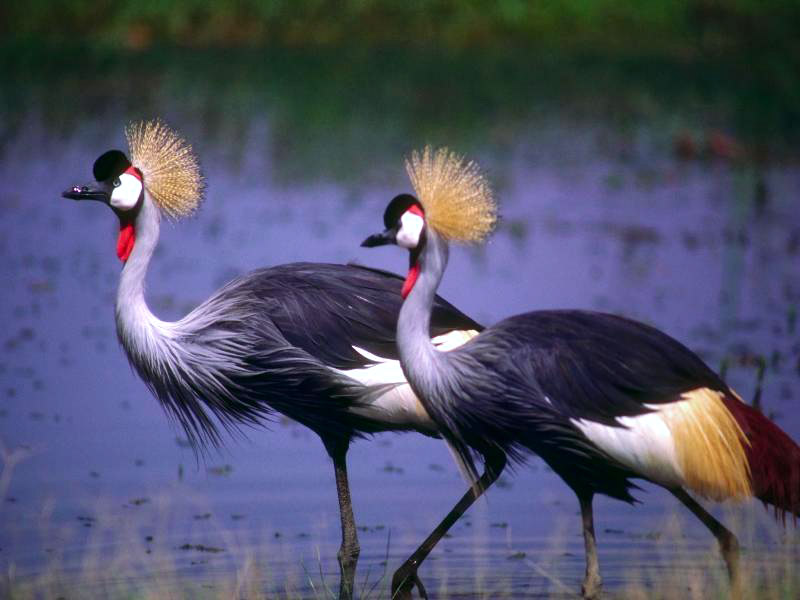 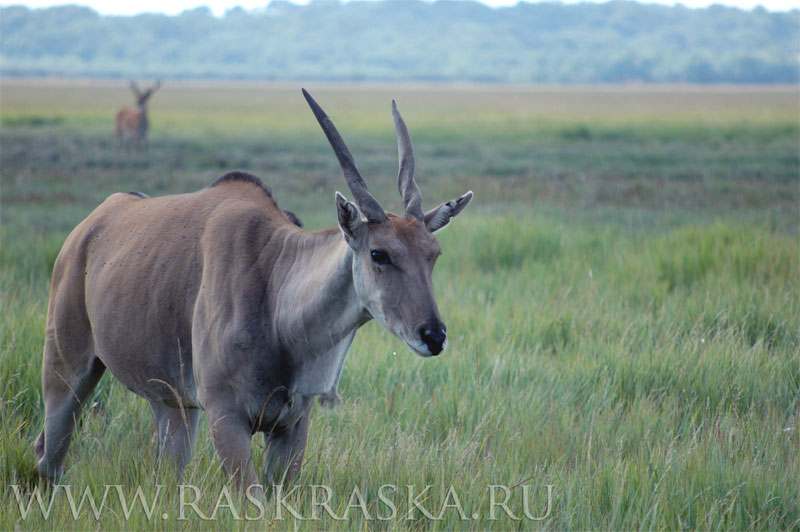 Антилопа Канна – гордість заповідника!
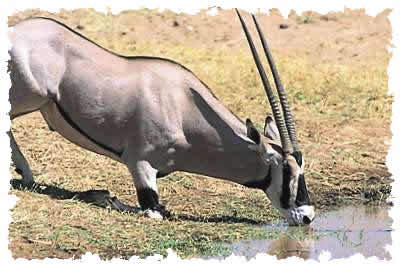 Забавно, але пасти  цих антилоп так само легко, як і домашніх корів, а їх плодючість практично така ж, як і у корівок 
Біосферний заповідник “Асканія-Нова” – центр екотуризму і еколого-освітньої роботи в регіоні.
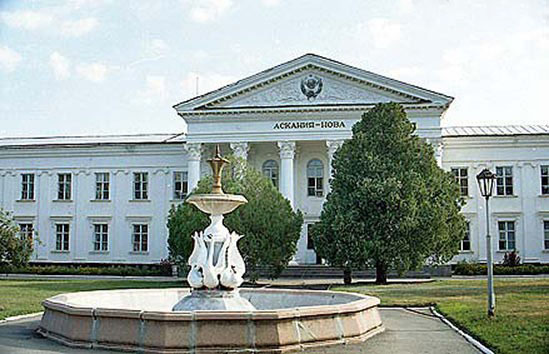 Асканійський зоопарк закладено в 70-х роках XIX століття.
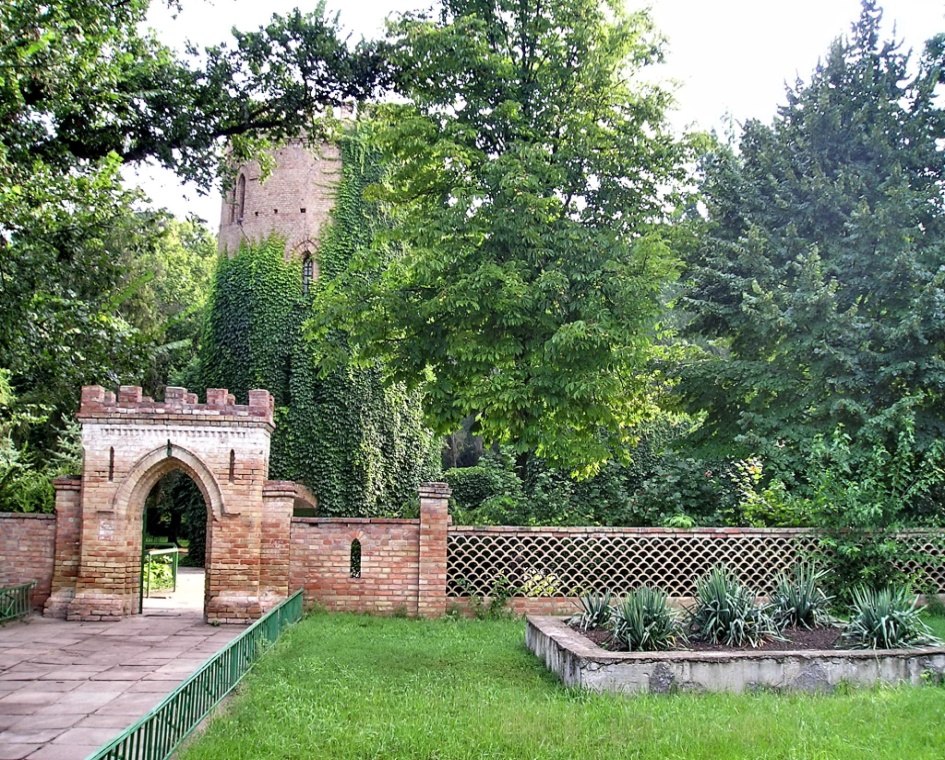 Колекція зоопарку “Асканія-Нова” представлена 34 видами ссавців, 3 видами безкілевих і 73 видами кілегрудих птахів, які утримуються напіввільно великими групами.
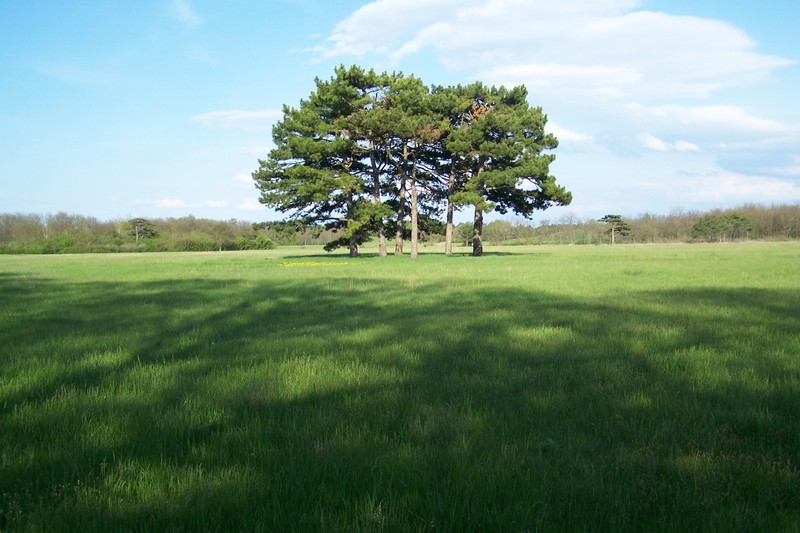 Дендрологічний парк…
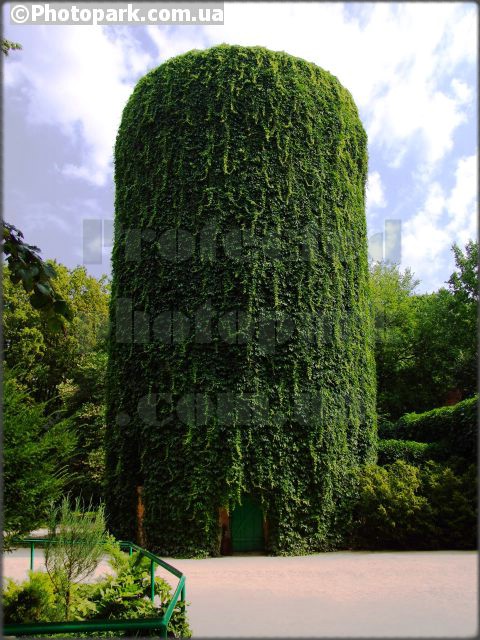 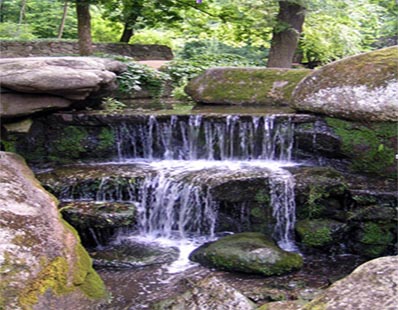 Використана інформація :
http://askania-nova-zapovidnik.gov.ua/index.htm
http://skadovsk.info/index.php?d=page&id=10
http://ukraina.bezsekretov.com/tag/askaniya-nova/
http://ua.vlasenko.net/askaniia-nova/index.html
Підготувала Мартищенко Оксана
11- Б клас